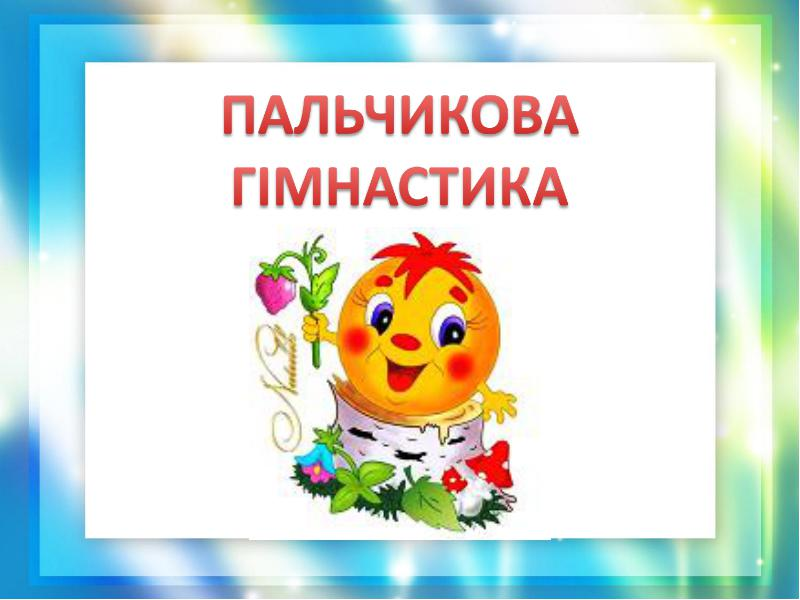 Пальчиковая гимнастика
Для чего нужна пальчиковая гимнастика?Давайте обобщим, сколько всего полезного мы делаем,  играя в пальчиковые игры.1. Развиваем речь.  Упражняя и ритмично двигая пальчиками, малыш активизирует речевые центры головного мозга. Как именно это происходит?  Читайте в «Три веселые пальчиковые игры для малышей».2. Пальчиковая гимнастика развивает умение малыша подражать нам, взрослым… учит вслушиваться в нашу речь и ее понимать… повышает речевую активность крохи… да и просто создает благоприятную эмоциональную атмосферу3. Учит ребенка концентрировать внимание и правильно его распределять. Это очень и очень важное умение! И нам, родителям, нужно помогать малышу его формировать. Кстати, произвольно управлять своим вниманием ребенок сможет научиться только к возрасту 6-7 лет. И от этого умения во многом будут зависеть его школьные успехи.4. А можно ли с помощью пальчиковых игр развивать фантазию и воображение? Конечно! Ведь руками можно «рассказывать» целые истории! Сначала пример покажет мама или папа, а уж потом и ребенок может сочинить свои «пальчиковые истории».5. Ну, и в конце-концов, после всех этих упражнений кисти и пальцы рук станут сильными, подвижными, гибкими. А это так поможет в дальнейшем в освоении навыка письма!6.Сколько и как часто нужно заниматься пальчиковой гимнастикой? Любые упражнения эффективны только если вы делаете их регулярно. Вот и пальчиковые игры принесут эффект при ежедневных занятиях (!) минут по 5.
«МОЯ СЕМЬЯ». 
(Исходное положение — пальцы в кулаке. Разгибаем по одному, начиная с большого)

Этот пальчик – дедушка,
 Этот пальчик – бабушка,
 Этот пальчик – папочка,
 Этот пальчик – мамочка.
 Этот пальчик – я.
 Вот и вся моя семья.

(На последней строчке — ритмично сжимаем-разжимаем пальцы)

Второй вариант игры — поочередно сгибать пальцы в кулак,начиная с большого
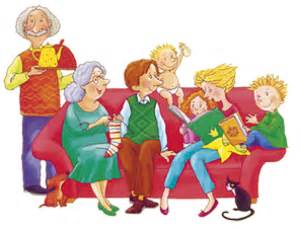 «ДОМИК».

Раз, два, три, четыре, пять –
(из кулака поочередно разгибаем пальцы, начиная с большого)
 Вышли пальчики гулять.
(ритмично сжимаем-разжимаем пальцы)
 Раз, два, три, четыре, пять –
(по очереди сгибаем пальцы в кулак, начиная с мизинца)
 В домик спрятались опять.
(ритмично сжимаем-разжимаем пальцы)
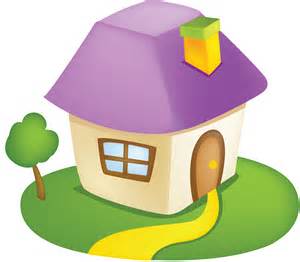 «ЗА РАБОТУ!»

— Ну-ка, братцы, за работу!      (пальцы сжаты в кулак)

 Покажи свою охоту.            (разгибаем большой палец)

Большаку – дрова рубить.        (…указательный)
Печки все – тебе топить.

 Тебе – воду носить.                 (…средний и т.д)


А тебе  — посуду мыть.
 А потом всем песни петь.
 Песни петь да плясать,
 Наших деток забавлять.
(на последних трех строчках — кисти рук с выпрямленными пальцами поворачиваем вправо-влево)
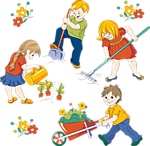 ПАЛЬЧИКИ ЛОЖАТСЯ СПАТЬ

Этот пальчик хочет спать,
(поочередно сгибаем пальцы в кулак, начиная с большого)
 Этот пальчик – прыг в кровать!
 Этот пальчик – прикорнул,
 Этот пальчик уж заснул.
 Ну а этот долго спал,
 А потом будить всех стал.
 Встали пальчики! Ура!
(выпрямляем все пальцы)
 Нам гулять идти пора!
(ритмично сжимаем-разжимаем пальцы)
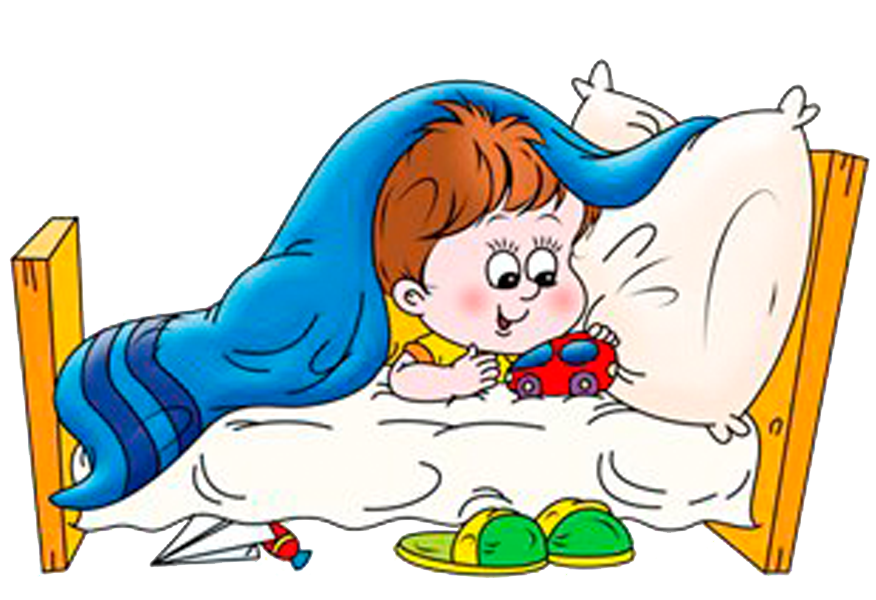 «ПАЛЬЧИКИ ЗДОРОВАЮТСЯ» 

 Упражнение выполняется сначала одной рукой, потом — второй, потом — двумя одновременно. Кончиком большого пальца поочередно касаемся-«здороваемся» с каждым пальцем.

— Здравствуй, указательный!
 — Привет, средний!
 — Здорово, безымянный!
 — Как дела, мизинец?
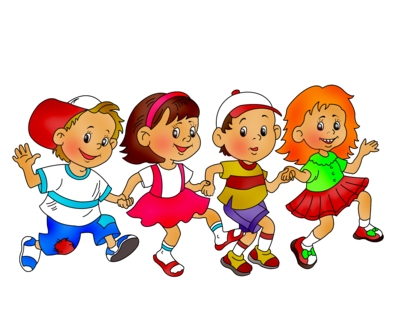 «ДРУЖНЫЕ РЕБЯТА»

Дружат в нашей группе
 Девочки и мальчики.
(Пальцы ритмично сжимаются в «замок» и разъединяются)
 Мы с тобой подружим
 Маленькие пальчики.
(подушечки всех пальцев одной руки одновременно дотрагиваются до пальцев другой)
 Раз, два, три, четыре, пять…
(поочередно соединяем одноименные пальцы : большой с большим, указательный с указательным и т.д.)
Начинай считать опять.
(одновременно касаемся подушечками пальцев двух рук)
 Раз, два, три, четыре, пять…
(поочередное касание)
 Мы закончили считать.
(встряхиваем опущенные вниз кисти рук)
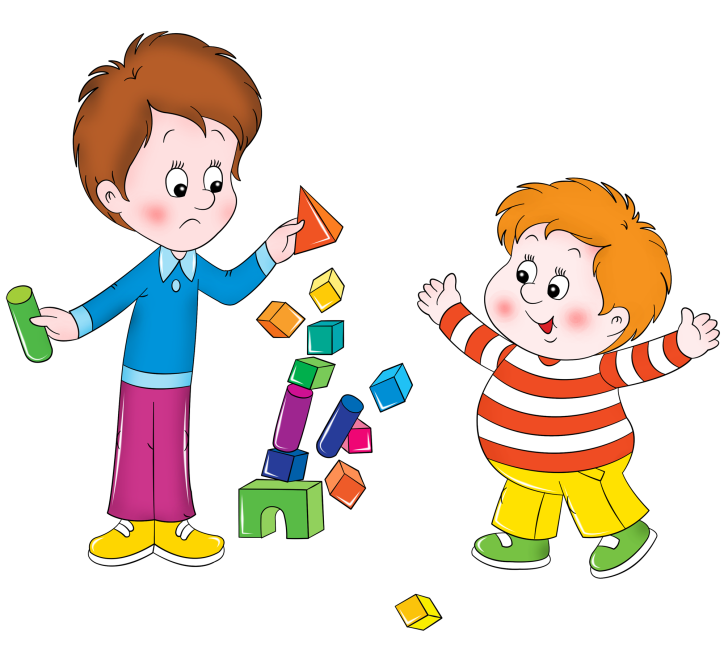 «ГОСТИ»

В гости к пальчику большому
(руки сжаты в кулаки, оба больших пальца подняты вверх)
 Приходили прямо к дому
 (две ладони сомкнуты под углом как крыша)
 Указательный и средний,
 Безымянный и последний.
(называемые пальцы соединяются с большим пальцем)
 А мизинчик-малышок
 Сам забрался на порог.
(руки в кулаке, подняты вверх оба мизинца)
 Вместе пальчики- друзья.
(ритмично сжимаем-разжимаем пальцы)
 Друг без друга им нельзя.
(руки соединяем в замок)
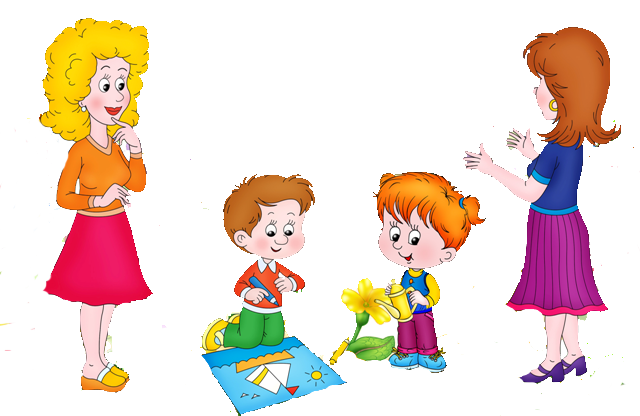 «ПАЛЬЧИК-МАЛЬЧИК».

Из кулака поочередно разгибаются пальцы, начиная с мизинца. Можно помогать второй рукой.

-Пальчик-мальчик, где ты был,
 С этим братцем – в лес ходил,
 С этим братцем – щи варил,
 С этим братцем – кашу ел,
 С этим братцем – песню пел!
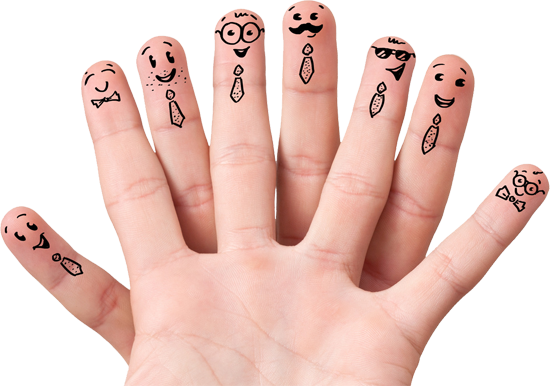 «МЫ ТОПАЛИ».

Ударяем по очереди каждым пальчиком по столу, как при игре на пианино.

Мы то-па-ли, мы то-па-ли,
 До то-по-ля до-то-па-ли,
 До то-по-ля до-то-па-ли,
 Чуть но-ги не от-то-па-ли
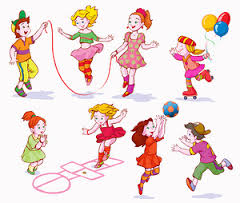 «ЦЕПОЧКА».

Делаем колечки, поочередно соединяя большой палец с остальными на одной руке. В них попеременно продеваем такие же колечки из пальчиков другой руки. 

Колечко с колечком соединяем,
 Цепочку из пальчиков мы получаем
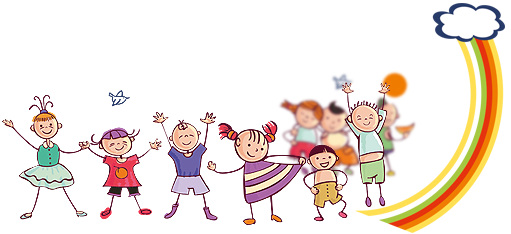 Материал подготовила воспитатель МБДОУ ЦРР № 28 «Огонек»:  Окушко Т.А.